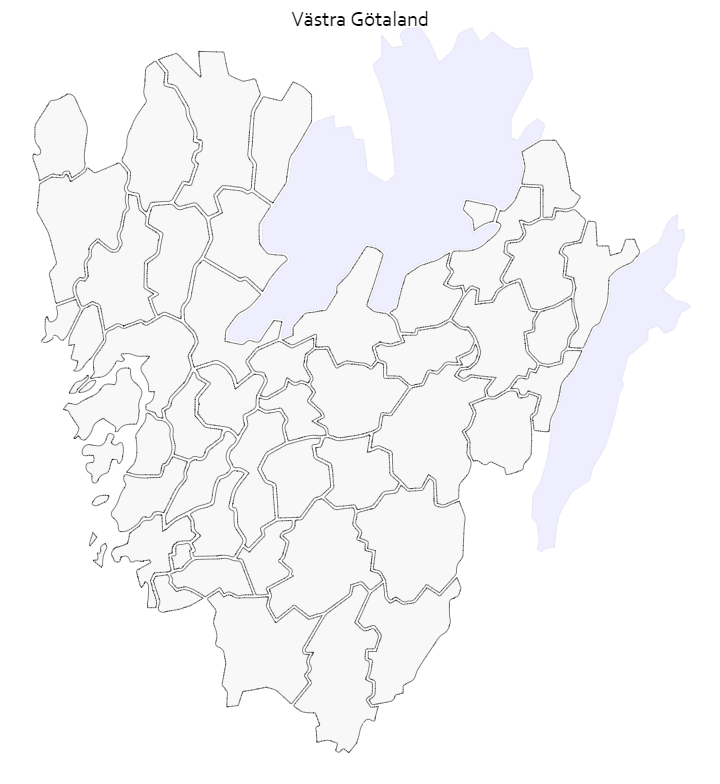 Supportstrukturer inom SAMSA
Sara Woxneryd
Digitalisering i Praktiken20190528
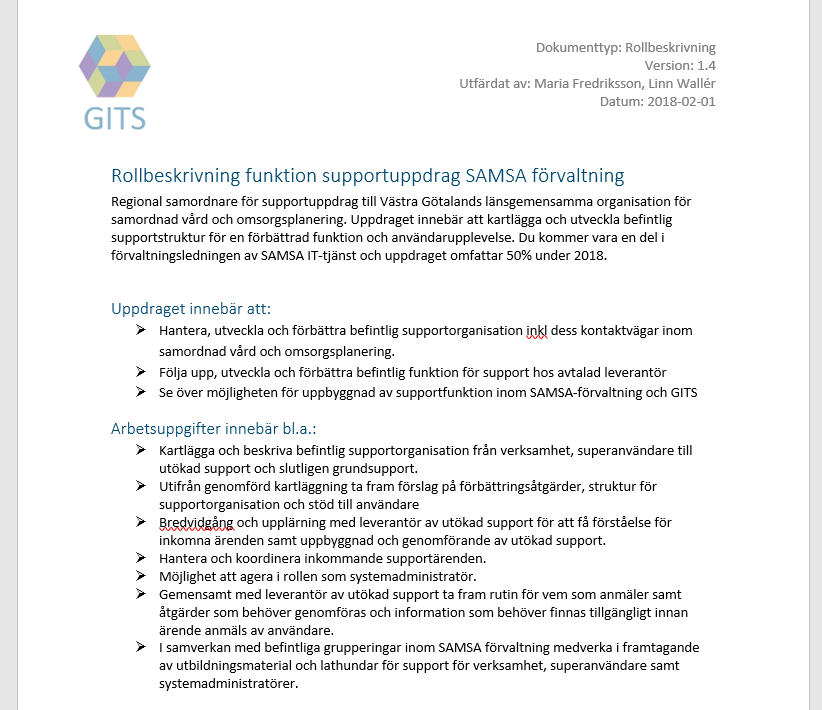 Bakgrund
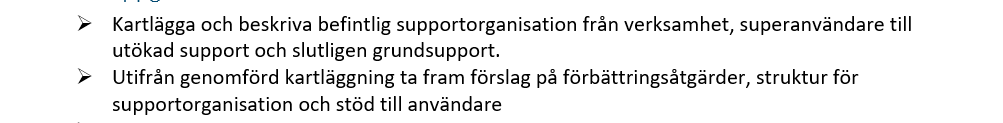 Upplägg
Semester
April
Maj
Juni
Mars
Juli
Metod: Frågor
Ladder of Standardization (Lean)
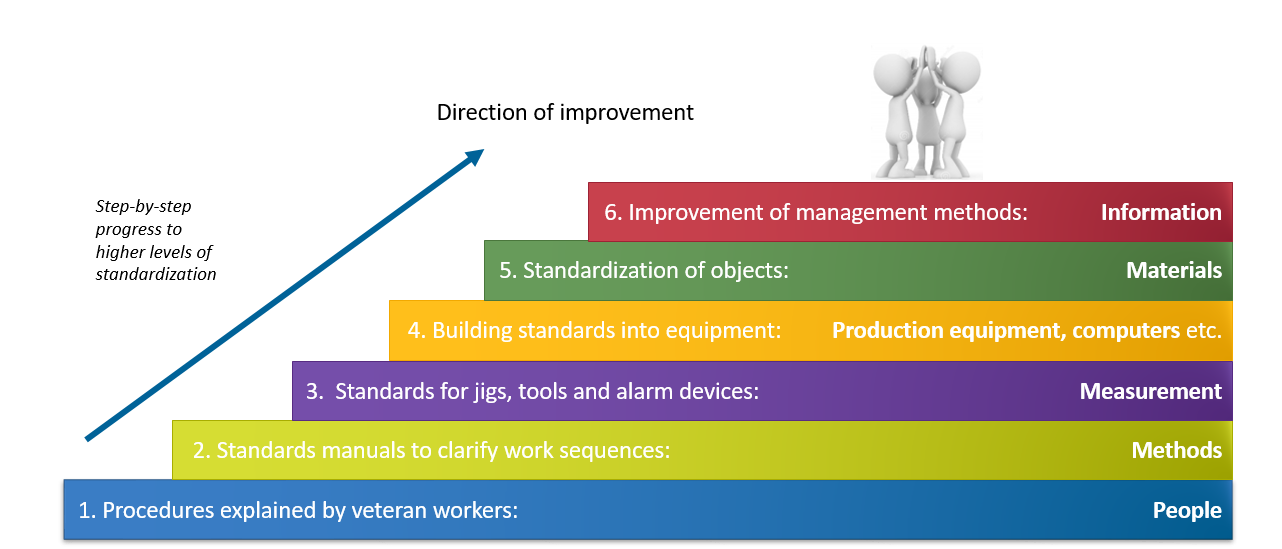 Metod: Upplägg intervjuer
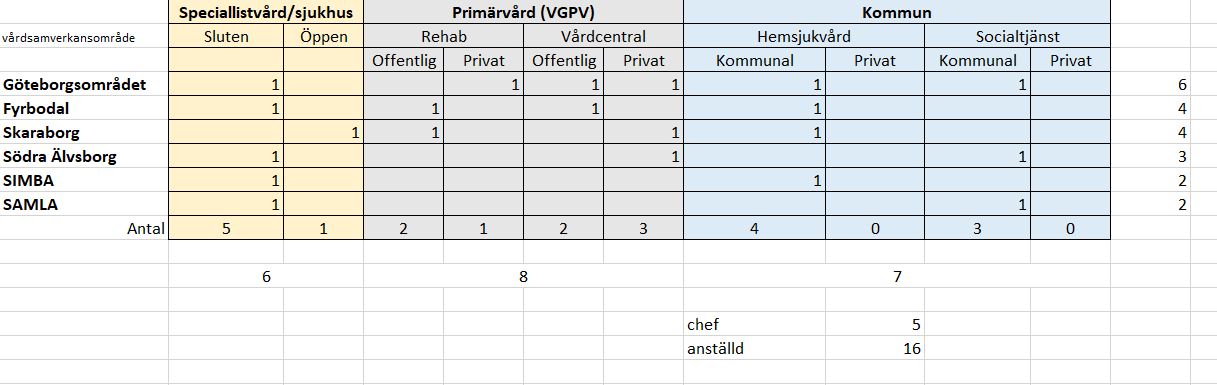 21
Metod: Hantering av information
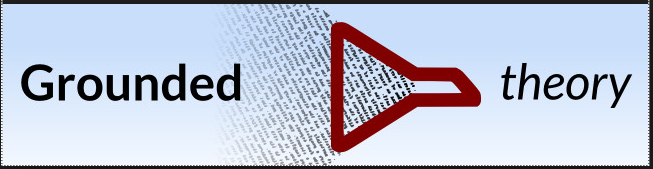 Vad händer nu?
Semester
April
Maj
Juni
Mars
Juli
1 sak som jag vill att ni tar med er!(även om jag inte borde gå händelser i förväg)
Nästa gång ni träffas i er arbetsgrupp
Diskutera – Vad var det med ärende X eller Y som var LYCKAT!
Vad gjorde vi så att detta ärende blev lyckat:
……………………………………………………………………………………………………………………………………………………
……………………………………………………………………………………………………………………………………………………
……………………………………………………………………………………………………………………………………………………
Få in detta som en rutin!
Vad gjorde andra (Kommun/Sjukhus/Primärvård) som gjorde detta ärendet lyckat:……………………………………………………………………………………………………………………………………………………
……………………………………………………………………………………………………………………………………………………
……………………………………………………………………………………………………………………………………………………
Vad skall vi tillsammans göra mer av:………………………………………………………………………………………………………………………………………………………
……………………………………………….……………………………………………………………………………………………………..
……………………………………………………………………………………………………………………………………………………….